DURCHFÜHRUNGZENTRALE PRÜFUNGEN 102022
Verfahren – Termine
zur Unterstützung der Dienstbesprechung in der Schule
Bezug: Rundverfügung zu den Zentralen Prüfungen 10 im Jahr 2022 – Teil A
Hinweise zum Einsatz
Alle an den ZP10 teilnehmenden Schulen sind verpflichtet, die Inhalte und Regelungen der jährlichen Rundverfügungen für die zentralen Prüfungen einschließlich deren Anlagen ausführlich mit allen am Verfahren beteiligten Lehrkräften im Rahmen einer vorbereitenden Dienstbesprechung zu erörtern.
Diese PPP soll die Schulen dabei unterstützen.
Sie enthält die wesentlichen Hinweise der Rundverfügung Teil A für die allgemeinen Schulen. Die Texte sind nicht urheberrechtlich geschützt, d. h. die Schulleitungen können in eigener Verantwortung Veränderungen oder Ergänzungen, z. B. für interne Absprachen, vornehmen!
Die PPP ist ein Unterstützungsangebot der QUA-LiS: Es besteht keine Verpflichtung, sie einzusetzen.
Die Verantwortung auf Vollständigkeit der Information liegt bei der Schulleitung.
Durchführung Zentrale Prüfungen 10 - 2022
2
Änderungen gegenüber der Verfügung 2022
Im Schuljahr 2021/2022 sind die Hinweise und Regelungen vom Vorjahr zur Durchführung der zentralen Prüfungen neben den üblichen minimalen redaktionellen Änderungen nicht geändert worden.
Durchführung Zentrale Prüfungen 10 - 2022
3
1  Hinweise zur Durchführung der Prüfungen
Durchführung Zentrale Prüfungen 10 - 2022
4
Schriftliche PrüfungenTermine 2022
Alle Prüfungen beginnen jeweils um 9.00 Uhr.
Im Anschluss an die schriftlichen Prüfungen findet Unterricht nach Plan statt. 
Es gibt jeweils keinen weiteren Nachschreibtermin mit zentral gestellten Aufgaben! Prüflinge, die an den gesetzten Prüfungsterminen nicht teilnehmen können, meldet die Schule der oberen Schulaufsicht. Diese trifft eine Einzelfallregelung.
Durchführung Zentrale Prüfungen 10 - 2022
5
Bearbeitungsdauer HSAHauptschulabschluss nach Klasse 10
Durchführung Zentrale Prüfungen 10 - 2022
6
Bearbeitungsdauer MSAMittlerer Schulabschluss
Durchführung Zentrale Prüfungen 10 - 2022
7
Bearbeitungsdauer GYMGymnasiale Differenzierung
Durchführung Zentrale Prüfungen 10 - 2022
8
Bearbeitungsdauer
Der 1. Aufgabenteil ist spätestens nach der dafür festgelegten Dauer (in Deutsch und Mathematik ggf. zuzüglich der Bonuszeit von 10 Minuten) abzugeben. 
Nach der Abgabe des ersten Teils kann sofort mit dem zweiten Aufgabenteil begonnen werden. 
Wird in den Fächern Deutsch und Mathematik der erste Aufgabenteil früher als in der oben vorgesehenen Zeit abgegeben, steht entsprechend mehr Zeit für die Bearbeitung des zweiten Teils zur Verfügung. 
Die Uhrzeiten des jeweils zur Verfügung stehenden Zeitrahmens werden von der Aufsicht führenden Lehrkraft zu Beginn der Prüfung an die Tafel geschrieben,      z. B.:
	ZP 10 Deutsch MSA
	Beginn	9:00 Uhr
	Abgabe 	1. Prüfungsteil  spätestens    9:40 Uhr
	Abgabe 	2. Prüfungsteil  spätestens  11:50 Uhr
Durchführung Zentrale Prüfungen 10 - 2022
9
Hilfsmittel: Deutsch
Im Fach Deutsch müssen mehrere Exemplare eines Wörterbuchs zur deutschen Rechtschreibung zur Einsichtnahme für die Prüflinge im Prüfungsraum bereit liegen.
Fünf Exemplare dürften in der Regel ausreichen.
Wörterbücher für andere Muttersprachen als Deutsch sind in den zentralen Prüfungen nicht zugelassen.
Sollten sich Hilfen, die in den Aufgabenstellungen nicht vorgesehen sind, für das Verständnis einer Aufgabe als unverzichtbar erweisen, so sind diese von der jeweiligen Fachlehrkraft zu geben und in das Protokoll aufzunehmen.
Durchführung Zentrale Prüfungen 10 - 2022
10
Hilfsmittel: Englisch
Im Fach Englisch sind keine Wörterbücher zugelassen. 
Sollten sich Hilfen, die in den Aufgabenstellungen nicht vorgesehen sind, für das Verständnis einer Aufgabe als unverzichtbar erweisen, so sind diese von der jeweiligen Fachlehrkraft zu geben und in das Protokoll aufzunehmen.

Bitte beachten:
	RdErl. des MSW v. 18.11.2005 zum Gebrauch ein- und zweisprachiger 	Wörterbücher in den fremdsprachlichen Fächern, BASS 15 – 02 Nr. 13.
Durchführung Zentrale Prüfungen 10 - 2022
11
Hilfsmittel: Mathematik
Zugelassene Hilfsmittel: Zirkel, Geodreieck, eine handelsübliche oder die vom Ministerium im Internet bereitgestellte Formelsammlung und ein wissenschaftlicher Taschenrechner.
Alle Hilfsmittel müssen im Unterricht eingeführt und regelmäßig verwendet worden sein. Sie dürfen keine Kommentierungen, Zusätze oder handschriftlichen Notizen enthalten. Hiervon hat sich die zuständige Fachlehrkraft vor der Prüfung zu überzeugen.
Der wissenschaftliche Taschenrechner (ohne oder mit Grafikfähigkeit) unterliegt keiner Einschränkung bzgl. des Funktionsspektrums. Die Fachlehrkraft hat vor der Prüfung bei allen Taschenrechnern einen Speicher-Reset durchzuführen oder sich vom vorgenommenen Reset überzeugt. 
Alle genannten Hilfsmittel dürfen in beiden Prüfungsteilen verwendet werden.
Sollten sich Hilfen, die in den Aufgabenstellungen nicht vorgesehen sind, für das Verständnis einer Aufgabe als unverzichtbar erweisen, so sind diese von der jeweiligen Fachlehrkraft zu geben und in das Protokoll aufzunehmen.
Link zur Formelsammlung des MSB:www.standardsicherung.schulministerium.nrw.de/cms/zentrale-pruefungen-10/faecher/fach.php?fach=44
Durchführung Zentrale Prüfungen 10 - 2022
12
Täuschungsversuche
Das Mitführen elektronischer Kommunikationsmittel oder Geräte zur Speicherung von Daten (Handys, Smartphones, Pocket-PCs, MP3-Player u. Ä.) im Prüfungsraum – auch im ausgeschalteten Zustand – ist nicht gestattet.
Bereits das Mitführen kann als Täuschungsversuch gewertet werden. 
Die Prüflinge sind darüber vor der Prüfung zu informieren! 
Kopf- oder Ohrhörer dürfen während der Prüfung nur benutzt werden, wenn dies aus medizinischen Gründen veranlasst ist.
Die Schulen beugen Täuschungsversuchen im Prüfungsverfahren durch geeignete Maßnahmen vor.
	Z. B. dürfen Prüflinge den Prüfungsraum nur außerhalb der schulischen 	Pausenzeiten und nur mit Erlaubnis der Aufsicht verlassen. Die Erlaubnis kann 	jeweils nur einem Prüfling erteilt werden. 
Im Falle eines Täuschungsversuchs ist nach APO-S I § 38 Abs. 2 zu verfahren.
Durchführung Zentrale Prüfungen 10 - 2022
13
2  Korrekturhinweise
Durchführung Zentrale Prüfungen 10 - 2022
14
BewertungsvorgabenUnterlagen für die Lehrkraft
Mit den Prüfungsaufgaben werden die betreffenden Beurteilungs- und Bewertungsvorgaben verbindlich vorgegeben. (APO-S I § 33 (3)) 
Die Kriterien dürfen von den Korrigierenden nicht verändert oder angepasst werden. 
Für die Prüfungsleistungen dürfen nur ganze Punkte vergeben werden. 
Die Unterlagen enthalten zur Entlastung der Lehrkräfte einen verkürzten Bewertungsbogen für die Erst-, Zweit- und Drittkorrektur. 
Auf dem Bewertungsbogen werden die Beurteilungen für jeden Prüfling dokumentiert. Eine weitere Dokumentation ist nicht erforderlich.
Durchführung Zentrale Prüfungen 10 - 2022
15
BewertungsvorgabenMaximalpunktzahl  –  Korrekturvorschrift
Prüfungsleistungen, die Lösungen bzw. Ausführungen enthalten, die als richtig im Sinne der Aufgabenstellung zu bewerten sind, aber nicht durch die angegebenen Kriterien erfasst werden, sollen in den Fächern Deutsch und Englisch als "weiteres aufgabenbezogenes Kriterium" berücksichtigt und im Bewertungsbogen notiert werden.
Für dieses zusätzliche Kriterium ist ebenfalls eine Höchstpunktzahl angegeben.
Die für die jeweilige Teilaufgabe zu erreichende Höchstpunktzahl darf aber insgesamt nicht überschritten werden. 
Verstöße gegen die sprachliche Richtigkeit und sachliche Fehler sind in der Prüfungsarbeit entsprechend den Korrekturvorschriften des jeweiligen Faches zu kennzeichnen.
Durchführung Zentrale Prüfungen 10 - 2022
16
3  NotenfindungVornotePrüfungsnoteMündliche Prüfung  Festlegung der Abschlussnote
Durchführung Zentrale Prüfungen 10 - 2022
17
Vornote
In den Fächern Deutsch, Mathematik und Englisch werden die Abschlussnoten je zur Hälfte aus der Vornote und der Note der schriftlichen Prüfung, ggf. auch aus einer mündlichen Prüfung gebildet. 
Die Vornote erfasst die in der Klasse 10 erbrachten Leistungen. Sie wird nicht arithmetisch ermittelt. Vielmehr berücksichtigt sie die Leistungsentwicklung der Schülerin oder des Schülers im Verlauf der gesamten Klasse 10 bis zum Zeitpunkt der Festlegung. Dieser Zeitpunkt liegt vor dem Termin für die mündliche Prüfung (§ 32 APO-S I).
Durchführung Zentrale Prüfungen 10 - 2022
18
Prüfungsnote
Die Prüfungsarbeit wird von der Fachlehrkraft bewertet.
Die Zweitkorrektur erfolgt durch eine weitere Fachlehrkraft.
Bei Abweichungen der Notenvorschläge sollen sich beide Lehrkräfte einigen.
Ist keine Einigung möglich, bestimmt die Schulleitung eine dritte Lehrkraft:  Die Note wird jetzt im Rahmen der vorgeschlagenen Noten durch Mehrheitsbeschluss festgesetzt.
Durchführung Zentrale Prüfungen 10 - 2022
19
Bekanntgabe Vornote und Prüfungsnote
Die Bekanntgabe der Vornote (Jahresnote) und der Prüfungsnote erfolgt am
Freitag, 03. Juni 2022 (Anlage Terminübersicht – VV).
Je nach Notenbild müssen die Prüflinge auf die Möglichkeit oder Verpflichtung zur Teilnahme an einer mündlichen Prüfung hingewiesen werden.
Vornote und Prüfungsnote weichen um zwei Notenstufen ab:                         Die Fachlehrkraft setzt die Zeugnisnote nach dem arithmetischen Mittel fest oder der Prüfling entscheidet sich für eine mündliche Prüfung.
Vornote und Prüfungsnote weichen um drei Notenstufen ab:                        Eine mündliche Prüfung findet statt.
Formblatt: Anlage 4 – VV
Durchführung Zentrale Prüfungen 10 - 2022
20
Mündliche Abweichungsprüfungen
Durchführung Zentrale Prüfungen 10 - 2022
21
Mündliche AbweichungsprüfungenFreiwillige und verpflichtende Teilnahme
Die Prüflinge sind über die Chancen und Risiken der freiwilligen Prüfung zu beraten. 
Die Tabellen zur Ermittlung der Abschlussnote können dazu hilfreich sein. In den Tabellen ist jeweils die Abschlussnote für alle möglichen Varianten von Vornote, Prüfungsnote und Note der mündlichen Prüfung aufgelistet (Anlage 6 – VV). 
Das Formblatt (Anlage 4 – VV) muss von den Eltern – bei vorliegender Volljährigkeit vom Prüfling selbst – unterschrieben spätestens bis zum von der Schule genannten Termin an die Schule zurückgegeben werden.
Als eine Entscheidungsgrundlage für die Meldung zu einer freiwilligen Prüfung bzw. zur frühzeitigen Vorbereitung auf eine obligatorische Prüfung teilt die Fachlehrkraft am Freitag, 03. Juni 2022 (Tag der Notenbekanntgabe) dem Prüfling drei Unterrichtsvorhaben aus Klasse 10 als mögliche Prüfungsgrundlage mit (VVzAPO-S I VV zu § 34 Abs. 3).
Durchführung Zentrale Prüfungen 10 - 2022
22
Mündliche AbweichungsprüfungenTermine
Die mündlichen Prüfungen werden von der Schule terminiert;Zeitraum: Freitag, 10. Juni bis Dienstag, 21. Juni 2022(Anlage Terminübersicht – VV).
Die Prüfungen können vormittags oder nachmittags stattfinden; sie dürfen i. d. R. zu keinem Unterrichtsausfall führen.
Der Termin wird dem Prüfling spätestens am Unterrichtstag vor dem Prüfungstermin bekannt gegeben. 
Der Prüfling hat am Prüfungstag unterrichtsfrei.
Durchführung Zentrale Prüfungen 10 - 2022
23
Mündliche AbweichungsprüfungenPrüfungsaufgaben und Vorbereitungszeit
Für die Erstellung der Prüfungsaufgaben und die Durchführung der mündlichen Prüfung gibt es für die Lehrkräfte fachliche Hinweise zur Orientierung:www.standardsicherung.schulministerium.nrw.de/cms/zentrale-pruefungen-10/faecher
Der Prüfling erhält zur Vorbereitung auf die mündliche Prüfung die Aufgabenstellung in schriftlicher Form. 
Die Vorbereitungszeit beträgt 10 Minuten.
Eine Wahl unter mehreren Aufgaben ist nicht zulässig.
Durchführung Zentrale Prüfungen 10 - 2022
24
Mündliche AbweichungsprüfungenProtokoll
Im Protokoll werden die Gegenstände des Prüfungsgesprächs in Stichworten festgehalten. 
Aus dem Protokoll muss hervorgehen, in welchem Umfang der Prüfling die Aufgaben selbstständig oder mit Hilfen lösen konnte. 
Ein entsprechendes Formblatt wird zur Verfügung gestellt (Anlage 5 – VV).
Durchführung Zentrale Prüfungen 10 - 2022
25
Festlegung der Abschlussnotenach einer mündlichen Abweichungsprüfung
Nach jeder Prüfung oder jedem Block inhaltsgleicher Prüfungen berät der Fachprüfungsausschuss über die Prüfungsleistung. 
Die Fachlehrkraft beurteilt die Prüfungsleistung und macht einen Bewertungsvorschlag. 
Der Fachprüfungsausschuss berät und beschließt die Bewertung. 
Das Ergebnis der mündlichen Prüfung wird in einer ganzen Note ausgedrückt und im Protokoll begründet.
Im Anschluss setzt der Prüfungsausschuss die Abschlussnote für das Fach fest. Gewichtung:   5 (Vornote): 3 (Note der schriftlichen Prüfung): 2 (Note der mündlichen Prüfung) –             APO-S I § 32 Abs. 3 
Ergeben sich bei der Berechnung der Abschlussnote Dezimalstellen, so ist nur in diesem Fall bis einschließlich Dezimalstelle 5 die bessere Note, in den anderen Fällen die schlechtere Note festzusetzen. 
Die Abschlussnote wird in das Zeugnis übernommen, vgl. „Tabelle zur Ermittlung der Abschlussnote“ (Anlage 6 – VV).
Durchführung Zentrale Prüfungen 10 - 2022
26
Festlegung der Abschlussnoteohne mündliche Prüfung
Abschlussnote: 50 % Vornote (Jahresnote) und 50 % Prüfungsnote
Vornote und Prüfungsnote stimmen überein: Sie bilden die Zeugnisnote.
Vornote und Prüfungsnote weichen um eine Notenstufe ab: Die Fachlehrkraft setzt die Zeugnisnote fest (Abstimmung mit Zweitkorrektor). Dies kann die bessere oder die schlechtere Note sein.
Vornote und Prüfungsnote weichen um zwei Notenstufen ab: Die Fachlehrkraft setzt die Zeugnisnote nach dem arithmetischen Mittel fest oder der Prüfling entscheidet sich für eine mündliche Prüfung.
Vornote und Prüfungsnote weichen um drei Notenstufen ab: Eine mündliche Prüfung findet statt.
Durchführung Zentrale Prüfungen 10 - 2022
27
4  Weitere Informationsquellen
Durchführung Zentrale Prüfungen 10 - 2022
28
Aktuelles zur ZP10
Aktuelle Informationen finden Sie im Bildungsportal:
www.standardsicherung.schulministerium.nrw.de/cms/zentrale-pruefungen-10/uebersicht










Dort finden Sie u. a.
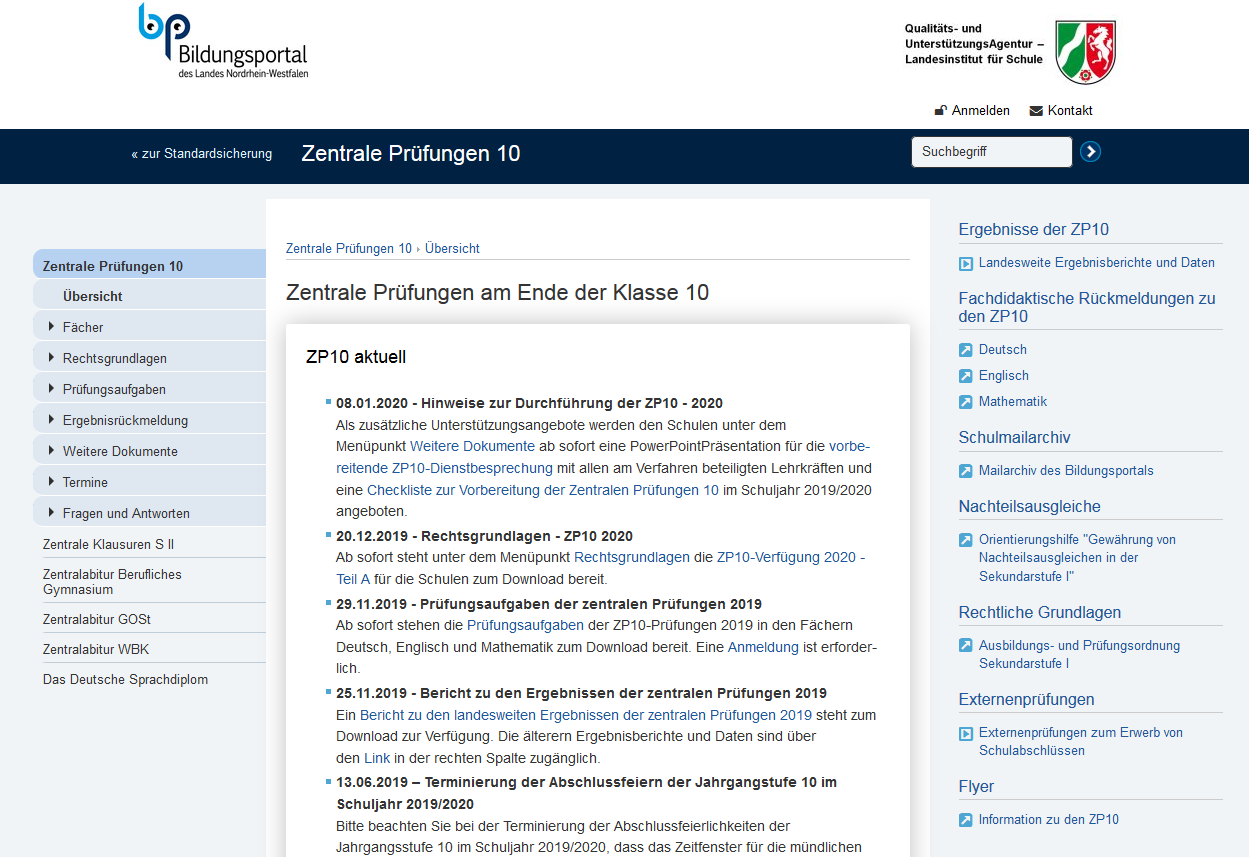 Durchführung Zentrale Prüfungen 10 - 2022
29
Übungsmaterialien
Prüfungsarbeiten mit Bewertungsvorgaben aus den vorausgegangenen drei Prüfungsjahren stehen den Schulen zu Lehr- und Lernzwecken mit schulspezifischen Zugangsdaten im Bildungsportal zur Verfügung:
www.standardsicherung.schulministerium.nrw.de/cms/zentrale-pruefungen-10/pruefungsaufgaben
Die Lehrkräfte sowie Schülerinnen und Schüler haben Anspruch auf Einsicht in die Aufgabenstellungen und Auswertungsanleitungen. 
Die Schulleitung hat die Zugangsdaten und regelt die Verteilung der Prüfungsmaterialien.
Durchführung Zentrale Prüfungen 10 - 2022
30
Formblätter
Alle Formblätter zur Durchführung der ZP10 (Anlagen 1 – 6 der Rundverfügung) stehen hier zum Download bereit:
www.standardsicherung.schulministerium.nrw.de/cms/zentrale-pruefungen-10/rechtsgrundlagen
Ausgenommen ist aus Gründen der Verfahrenssicherheit die Terminübersicht (Anlage 7).
Alle Prüfungsunterlagen sind mit den Formblättern zu den Akten zu nehmen und auf Anfrage der Schulaufsicht vorzulegen.
Durchführung Zentrale Prüfungen 10 - 2022
31
Fragen – Hilfestellung
FAQs:  
www.standardsicherung.schulministerium.nrw.de/cms/zentrale-pruefungen-10/fragen-und-antworten

Mail-Anfragen an:
pruefungen10@qua-lis.nrw.de

Hotline an Download- und Prüfungstagen:
	8 bis 17 Uhr –   … (die Telefonnummer wird im Netz nicht veröffentlicht)
	Unklarheiten und wahrgenommene Probleme sind unverzüglich an 		diese Hotline zu übermitteln.
Durchführung Zentrale Prüfungen 10 - 2022
32
Sonderregelungen- nur bei Bedarf einsetzen -
Durchführung Zentrale Prüfungen 10 - 2022
33
Besondere Regelungen für neu zugewanderte Schülerinnen und Schüler
Englisch
Die Regelungen des § 5 Abs. 3 und 4 APO-S I sowie der Erlass Sprachprüfung (Feststellungsprüfung) anstelle von Pflichtfremdsprachen oder Wahlpflichtfremdsprachen (BASS 13 - 61 Nr. 1) bleiben unberührt. 
Hilfsmittel für Deutsch und Mathematik
Für neu zugewanderte Schülerinnen und Schüler, die mit Beginn der Klasse 9 oder später nach NRW gekommen sind, kann die Schulleitung die Benutzung eines zweisprachigen Wörterbuches in ihrer Herkunftssprache oder ein deutschsprachiges Wörterbuch mit geeigneten Erklärungen oder Abbildungen zulassen – Bedingung: sie müssen im Unterricht regelmäßig verwendet worden sein.
Sollten im Einzelfall darüber hinaus besondere Regelungen notwendig sein, so ist die Entscheidung darüber im Einvernehmen mit der oberen Schulaufsicht zu treffen.
Durchführung Zentrale Prüfungen 10 - 2022
34
Gewährung von Nachteilsausgleichen in den ZP10
In der ZP10-Verfügung Teil A (https://www.standardsicherung.schulministerium.nrw.de/cms/zentrale-pruefungen-10/rechtsgrundlagen/) sind unter Gliederungspunkt I.5 Regelungen zur Gewährung von Nachteilsausgleichen in den ZP10 dargestellt. Darüber hinaus stellt das MSB den Schulleitungen eine Orientierungshilfe zur Gewährung von Nachteilsausgleichen zur Verfügung (http://url.nrw/nachteilsausgleiche)
Die Nutzung der vom Ministerium bereitgestellten modifizierten Prüfungsarbeiten muss im Meldeportal der QUA-LiS bis zum 12. Januar 2022 angemeldet werden unter www.anmeldung.standardsicherung.de .
Alle Schulen wurden darüber in einer Schulmail im November 2021 informiert.
Sollten an den Prüfungstagen des Haupttermins (Deutsch, Englisch, Mathematik) Prüflinge mit dem Förderschwerpunkt Sehen oder mit Autismus-Spektrum-Störungen erkrankt sein, für die Sie modifizierte Prüfungsunterlagen beantragt haben, melden Sie dies bitte noch am Prüfungstag per E-Mail an pruefungen10@qua-lis.nrw.de .
Durchführung Zentrale Prüfungen 10 - 2022
35